Своя  играпо теме «СТРОЕНИЕ АТОМА»
Внеклассное  мероприятие
26.01.2011
СВОЯ   И  Г  Р  А
10 баллов
Атом, по мысли этого ученого, очень похож на "пудинг с изюмом", где "каша" - положительно заряженное вещество атома, а электроны -" изюм" в ней.
назад
26.01.2011
20 баллов
В 1986 году Анри Беккерель сделал очень важное открытие. В чем оно заключалось?
назад
26.01.2011
30 баллов
Кто установил, что заряд ядра атома численно равен атомному номеру элемента в Периодической системе элементов Д.И.Менделеева?
назад
26.01.2011
40 баллов
Этот ученый открыл электрон. Его ученики часто вспоминали, что он любил повторять слова Максвелла о том, что никогда не следует отговаривать человека поставить задуманный эксперимент. Даже если он не найдет того, что ищет, он сможет открыть нечто иное и вынести для себя больше пользы, чем из тысячи дискуссий. Кто этот ученый?
назад
26.01.2011
10 баллов
Какого древнегреческого философа считают основоположником атомистического учения?
назад
26.01.2011
20 баллов
Какой опыт подтверждает сложность строения атома?
назад
26.01.2011
30 баллов
Какие ученые и в каком году установили, что атом делим, состоит из ядра и движущихся вокруг него электронов?
назад
26.01.2011
40 баллов
Электричество переносится мельчайшими частицами, существующими в атомах всех химических элементов. Кто и когда ввел термин «электрон» (от греч. – янтарь)?
назад
26.01.2011
10 баллов
К названию вещества, вызывающего отравление, добавьте название города Ро, расположенного в Северной Италии, и вы получите центральную, положительно заряженную часть атома.
назад
26.01.2011
20 баллов
Какой атом химического элемента, отличающийся от другого атома того же элемента своей массой, «включает» город Ито, находящийся в Японии?
назад
26.01.2011
30 баллов
Что представляет собой атомная модель Э.Резерфорда?
назад
26.01.2011
40 баллов
Объясните, почему планетарную модель строения атома, предложенную Резерфордом, называют нуклеарной. Почему протоны и нейтроны вместе называют нуклонами
назад
26.01.2011
10 баллов
Изотопы           некоторого элемента используют в медицине для облучения раковых опухолей. Укажите название элемента, число протонов и нейтронов в ядре.
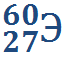 назад
26.01.2011
20 баллов
Изотоп кальция – 45 биологи используют для изучения обмена веществ в организмах, а также для изучения питания растений при использовании различных удобрений. Ядро кальция – 45 β - радиоактивно. Напишите реакцию.
назад
26.01.2011
30 баллов
Для подавления прорастания клубней картофеля и дезинсекции зерна применяют установки гамма – излучения, в которых используется изотоп цезия – 137. Максимальная энергия излучения при этом равна 0,66 МэВ. Определите ядро, образующееся при этой реакции.
назад
26.01.2011
40 баллов
При помощи «меченых атомов» советские ученые установили,  что средняя скорость передвижения воды из корня по стволу и ветвям растений 4 мм/с. Уточните, как это было сделано и определите за сколько времени после полива вода достигнет верхушки метрового комнатного растения
назад
26.01.2011